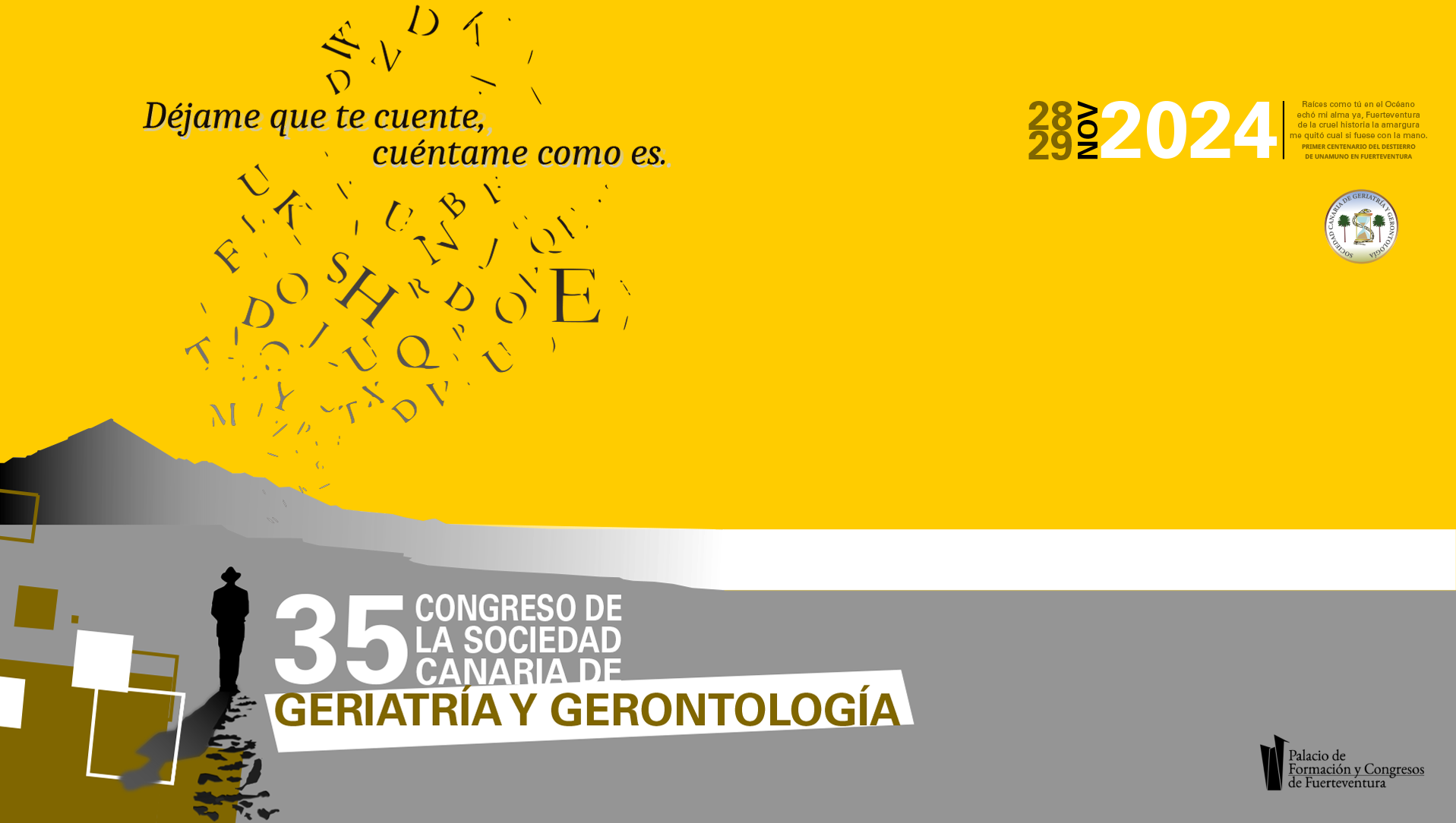 TÍTULO DE LA PONENCIA:
PONENTE: